Instruktioner
Välj rätt kommunlogotyp här till höger
Högerklicka och välj kopiera
Välj visa och bildbakgrund i verktygsfältet ovan
Försäkra dig om att du står på den första bilden
Tryck Ctrl V
Placera loggan i övre vänstra hörnet motsvarande MIUN’s logotyp i storlek och placering
Längst ner på samma sida ändrar du texten så att rätt kommun står på sidfoten
Använd rubrikerna på kommande sidor
Komplettera gärna med bilder för en attraktiv presentation
Notera gärna manusstolpar på anteckningsdelen längst ner så att presentationen kan återanvändas vid ett senare tillfälle
Försök att ha max 10 PPT’s
Radera den här sidan
Presentationen sparas sedan på MIUN’s hemsida tillsammans med projektbeskrivning och akademisk rapport.
Lycka till!
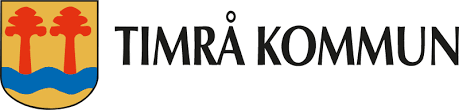 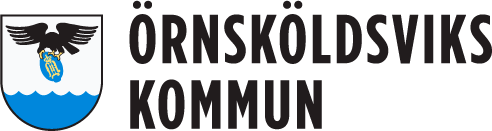 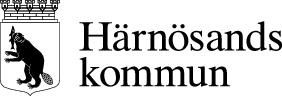 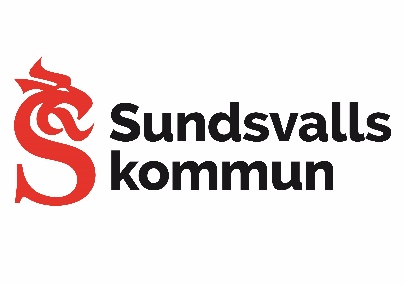 Innehåll
Forskningsfrågan
Deltagare
Syftet med förstudien/projektet
Mål med arbetet
Planerade leveranser
Resultat från studien
Från förstudie till framtida profilområde
Från resultat till handling – lärande inom kommunen
Lärdomar från samarbetet
2
1. Forskningsfrågan
Beskriv kort bakgrund och den fråga som har beforskats
3
2. Deltagare
Vilka har deltagit och bidragit till resultatet?
MIUN?
Kommun?
Företag?
4
3. Syftet
Syfte för Mittuniversitetet
Syfte för kommunen
5
4. Mål
Beskriv målet/målen med studien
6
5. Planerade leveranser
Utgå ifrån beslutsdokumentet och beskriv vad förstudien skulle leverera
7
6. Resultat från studien
Beskriv:
Resultaten från ert arbete
Avvikelser från förväntat resultat
Berätta också om
Vetenskapliga publikationer
Deltagande på vetenskapliga konferenser
Presentationer av mer populärvetenskaplig karaktär samt för vilka målgrupper
8
7. Från förstudie till framtida profilområde
Beskriv ev. samband med andra arbeten och hur det kan utvecklas till nya profilområden eller förstärka ett befintligt
9
8. Från resultat till handling – lärande inom kommunen
Berätta hur det lärande som forskningsstudien genererat kommer att tas om hand och spridas till deltagande kommun/er.
Det här avsnittet författas med fördel av deltagande kommunrepresentant/er
10
9. Lärdomar från samarbetet
Berätta om samarbetet under förstudien/projektet och vilka lärdomar som kan dras för att förbättra kommande samarbeten.
Vad har fungerat bra?
Vad har fungerat men kan utvecklas?
11